Mon plan de travail CM1 - 1
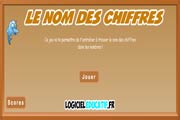 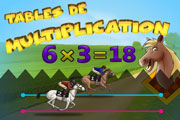 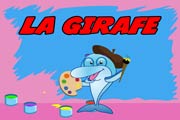 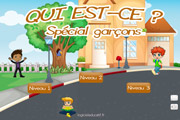 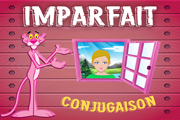 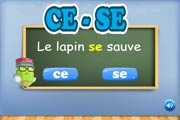 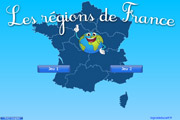 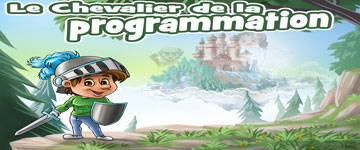 https://www.logicieleducatif.fr
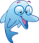 Temps estimatif total : 4h10